AGA PDT 2021
IT Considerations During the Annual Audit
April 7, 2021
Alan D. “A.J.” Bowers, Jr.
505.883.2727 (o)
abowers@CRIcpa.com
Alan D. “A.J.” Bowers, Jr., CPA, CITPPartnerCarr, Riggs & Ingram - Albuquerque, NM

Professional Affiliations
American Institute of Certified Public Accountants (AICPA) 
New Mexico Society of Certified Public Accountants (NMSCPA) 
Association of Government Accountants (AGA) – Albuquerque Chapter – President Elect
Government Financial Officers Association (GFOA’s) Special Review Committee (SRC) for the Certificate of Achievement of Excellence in Financial Reporting Program
Approved to answer questions for the AICPA’s Center for Plain English in the Government Area
AICPA PCPS Technical Issuance Committee Member
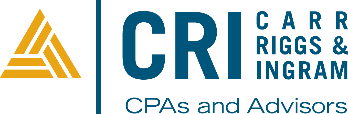 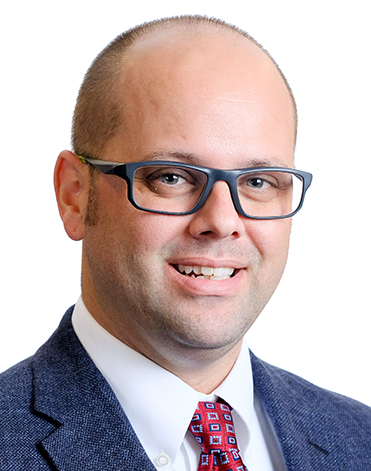 Agenda
Introductory Questions
Internal Controls: The Basics
Financial Statement Audit Requirements Related to IT 
IT General Controls (ITGCs) and Application Controls
What is Not Part of a Financial Statement Audit
Poll Question #1
Does your entity have an IT department?

Yes
No
Poll Question #2
Does your auditor go over the IT System with you and discuss their level of work?

Yes
No
Poll Question #3
Do you believe what the auditor does is an assessment of your IT system and is it sufficient for threat assessment?

Yes
No
Poll Question #4
Do you know the audit standard requirements for IT?

Yes
No
Introductory Questions
Who has an IT Department?
How many of the CFOs are the IT Department?
How many of your auditors go over the IT System with you?
Which of your auditors discuss the IT system with you and their level of work?
How many believe what the auditor does is an assessment of your IT system?
How many believe it is sufficient for threat assessment?
How many of you know the Audit Standards Requirements for IT?
How many have had an IT assessment?
COSO Framework
COSO Framework: Principles of Effective Internal Control
COSO: Effective Internal Control
Effective internal control provides reasonable assurance regarding the achievement of objectives and requires that:
Each component and each relevant principle is present and functioning.
The five components are operating together in an integrated manner.
Each principle is suitable to all entities; all principles are presumed relevant except in rare situations where management determines that a principle is not relevant to a component (e.g., governance, technology).
COSO Categories of Objectives
Operations: Directed to effectiveness and efficiency, including operational and financial performance goals and safeguarding assets from loss.
Reporting: Relate to internal and external financial and non-financial reporting, including reliability, transparency, timeliness, or other terms determined by standard setters, regulators, or the policies of the organization.
Compliance: Pertain to adherence to applicable laws and regulations.
Five Components of the COSO Integrated Framework
Control Environment
Sets the tone of an organization.
Foundation for all other components of internal control, providing discipline and structure. 
Factors include the integrity, ethical values, management’s operating style, delegation of authority systems, as well as the processes for managing and developing people in the organization.
Risk Assessment
External and internal sources that must be assessed.
Identification and analysis of relevant risks to the achievement of assigned objectives.
Evaluating what could go wrong.
Five Components of the COSO Integrated Framework
Control Activities
Policies and procedures that help ensure management’s directives are carried out.
Information & Communication
Flow of information and how it is communicated both upstream and downstream.
Monitoring
Internal control processes need to be monitored.
According to COSO, if internal controls are not monitored, they do not exist.
Internal Controls
The Basics
Internal Controls: The Basics
Understanding internal controls
Internal Controls – A process, affected by those charged with governance, management, and other personnel, designed to provide assurance about the achievement of the entities’ objectives. 
Entities’ objectives – Reliable financial reporting, efficiencies and effectiveness of operating, compliance with applicable laws and regulations.
Internal Controls: The Basics
Entity-level Controls
Control Environment
Risk Assessment
Information and Communication
Monitoring
Financial Close and Reporting
IT General Controls
Activity-level Controls (Cash, Revenue, Expenditures, Capital Assets, etc.)
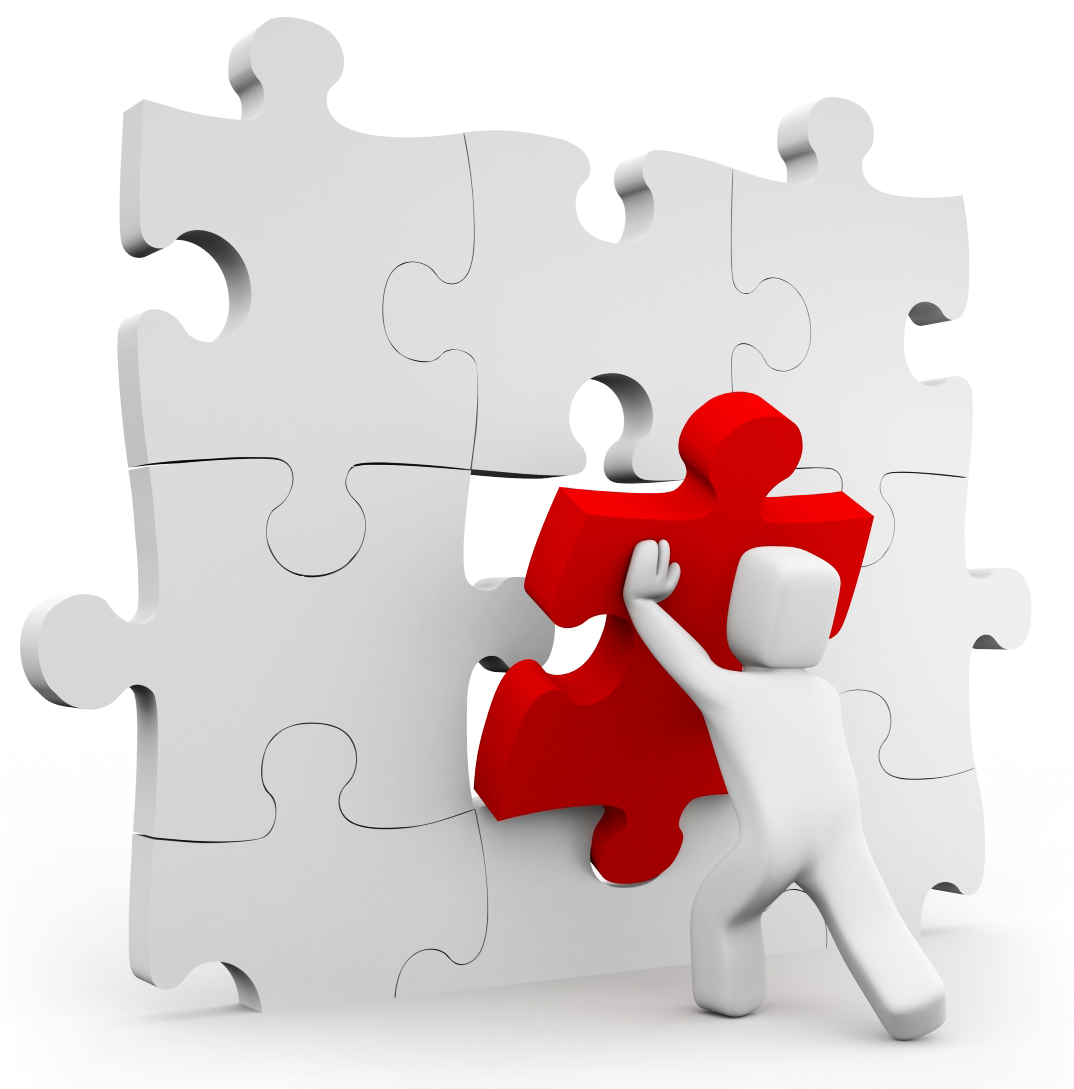 Internal Controls: The Basics
Two Types of Internal Controls
Preventative
Designed to provide reasonable assurance that only valid transactions are recognized, approved, and submitted for processing.
Most preventative controls are applied before the processing activity occurs.
Detective
Detective controls are designed to provide reasonable assurance that errors or irregularities are discovered and corrected on a timely basis.
Detective controls are normally performed after processing has been completed.
Internal Controls: The Basics
Key Controls
Controls that significantly reduce the chance of a material misstatement or material noncompliance.
Need to document assertions as well
Internal Controls: The Basics
Evaluating Internal Controls
Design and Implementation
Operating Effectiveness
Internal Controls: Evaluating Control Design
The process for evaluating control design includes your consideration of:
The risk of what can go wrong at the assertion level.
The likelihood and significance of the risks, irrespective of internal control considerations.
The relevant control objectives (assertions).
The controls, either individually or in combination, that satisfy each control objective.
Internal Controls: Evaluating Control Design
To evaluate whether controls have been designed to satisfy each control objective, it is helpful to consider:
Whether the control or combination of controls would – if operated as designed – likely meet the control objective.
Whether the controls necessary to meet the control objective are in place.
The control objective for control activities in ICFR are the financial statement assertions.
Categorization of IT System
Categorization of IT Systems
What are the characteristics of the Information System (as related to ICFR)? 
What are the risks to the data? 
What is the impact if the risks are realized?
Factors to Consider: 
Complexity /level of sophistication
Pervasiveness to operations
System changes during the year 
Extent data is shared among applications 
Whether significant audit evidence is available only in electronic form
How do we determine the IS level?
[Speaker Notes: How many IT staff

How many servers

Multiple layers of IT structure - complexity

E-Commerce

Electronic Financial Transactions

Amount of locations 

Accounting Package (COTS, Customized, Developed) - 

Application Development – In-house developed software

Dependence on IT (L, M, H)]
Financial Statement Audit Requirements Related to IT
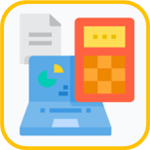 Requirements of AU-C 315
AU-C 315.19
Obtain an understanding of the information system, including the related business processes relevant to financial reporting:
Significant classes of transactions
Procedures by which transactions are initiated, authorized, recorded, processed, corrected, transferred to GL, and reported in financial statements
Related accounting records (manual or electronic form) supporting accounts and disclosures in financial statements
Financial statement close and reporting process
Controls surrounding journal entries used to record nonrecurring, unusual transactions, or adjustments
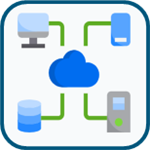 Requirements of AU-C 315
AU-C 315.21 - .22
Control activities relevant to the audit
Control activities the auditor judges necessary to understand in order to assess the RMM at the assertion level and design further audit procedures responsive to assessed risks 
Not required to understand all the control activities but should obtain an understanding for material account balances (i.e. significant audit areas)
The auditor should obtain an understanding of how the entity has responded to risks arising from IT
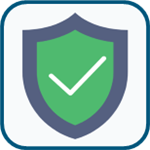 Requirements of AU-C 315
Control activities that are always relevant to the audit 
(Q&A 8200.20)
Address significant risks
Relevant to fraud risks
Address risks for which substantive procedures alone do not provide sufficient evidence
Address risks for which the auditor intends to rely on the operating effectiveness of controls in determining the nature, timing, and extent of substantive procedures
Control activities over journal entries
Entity responses to risks arising from IT that may affect the design or implementation of control activities
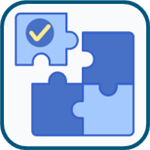 Requirements of AU-C 315
Reliance on systems inaccurately processing data, processing inaccurate data, or both
Unauthorized access to data that may result in destruction of data or improper changes to data
RISKS ARISING FROM IT

AU-C 315.A64
Failure to make necessary changes to systems or programs
Inappropriate IT personnel access/break down of segregation of duties
Unauthorized changes to systems or programs
Unauthorized changes to data in master files
Requirements of AU-C 315
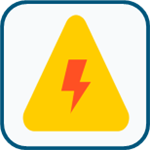 AU-C 315.A106
The use of IT affects the way that control activities are implemented
Controls over IT systems are effective when they maintain the integrity of information and the security of the data such systems process and when they include effective general IT controls and application controls
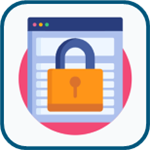 Requirements of AU-C 315
AU-C 315.A121
Understanding of the following is required as part of the auditor's understanding of the entity's monitoring activities: 
Sources of the information related to the entity's monitoring activities 
The basis upon which management considers the information to be sufficiently reliable for the purpose
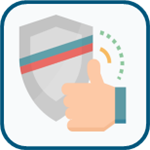 Requirements of AU-C 315
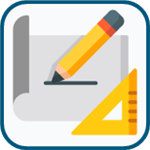 AU-C 315.14
When obtaining an understanding of controls that are relevant to the audit, the auditor should evaluate the design of those controls and determine whether they have been implemented by performing procedures in addition to inquiry of the entity's personnel.
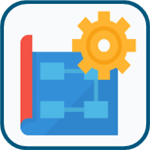 Requirements of AU-C 500
AU-C 500.09
When using information produced by the entity, the auditor should evaluate whether the information is sufficiently reliable for the auditor's purposes, including, as necessary, in the following circumstances:
Obtaining audit evidence about the accuracy and completeness of the information
Evaluating whether the information is sufficiently precise and detailed for the auditor's purposes
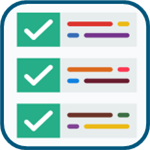 Direct and indirect controls and RMM
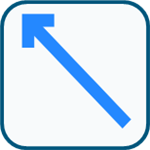 Ref AU-C 330.10b and .A33
Direct controls relate directly to subject matter (i.e. relevant financial statement assertions)
Direct controls may also be dependent on indirect controls
Controls over accuracy of information in reports are typically indirect controls
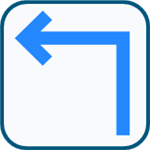 Direct and indirect controls and RMM
RMM and corresponding audit response works same for indirect and direct controls
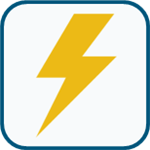 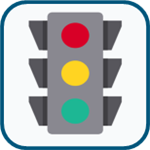 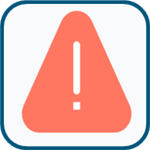 CR
IR
RMM
Direct and indirect controls and RMM
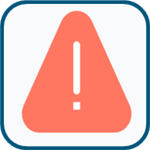 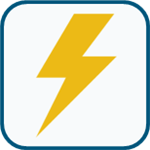 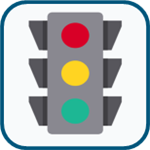 LOW
MODERATE
HIGH
Controls over processing, validation, and calculations, logical access, and change management
Reliance on systems that are inaccurately processing data, processing inaccurate data, or both
Direct and indirect controls and RMM
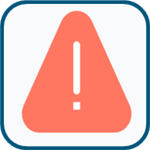 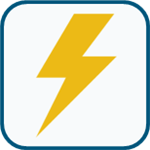 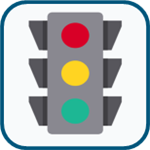 LOW
MODERATE
HIGH
Controls related to logical access and change management
Unauthorized access to data that may result in destruction of data or improper changes to data
Direct and indirect controls and RMM
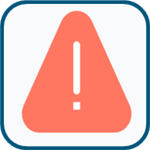 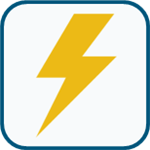 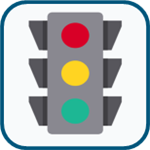 LOW
MODERATE
HIGH
Controls related to logical access and change management
Inappropriate IT personnel access/break down of segregation of duties
Direct and indirect controls and RMM
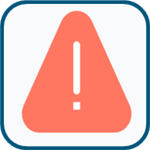 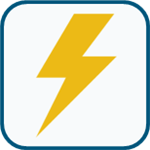 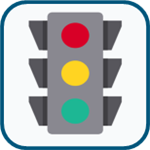 LOW
MODERATE
HIGH
Controls related to logical access
Unauthorized changes to data in master files
Direct and indirect controls and RMM
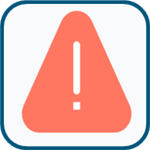 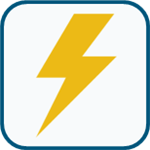 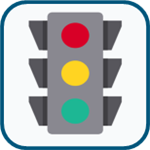 LOW
MODERATE
HIGH
Controls related to logical access and change management
Unauthorized changes to systems or programs
Direct and indirect controls and RMM
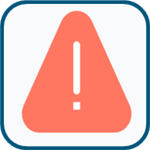 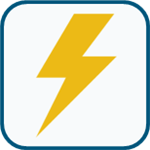 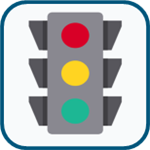 LOW
MODERATE
HIGH
Controls related to change management
Failure to make necessary changes to systems or programs
Reliance vs non-reliance on IT applications
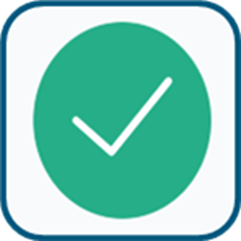 If controls are operating effectively (i.e. tested and address risks), information can be relied on
If controls are not effective, further substantive procedures are required 
Vouching / tracing
Footing / cross-footing
Show that electronic audit evidence (EAE) is accurate and complete
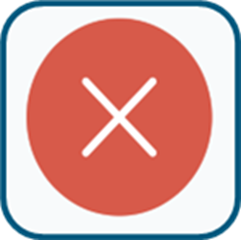 Reliance vs non-reliance on IT applications
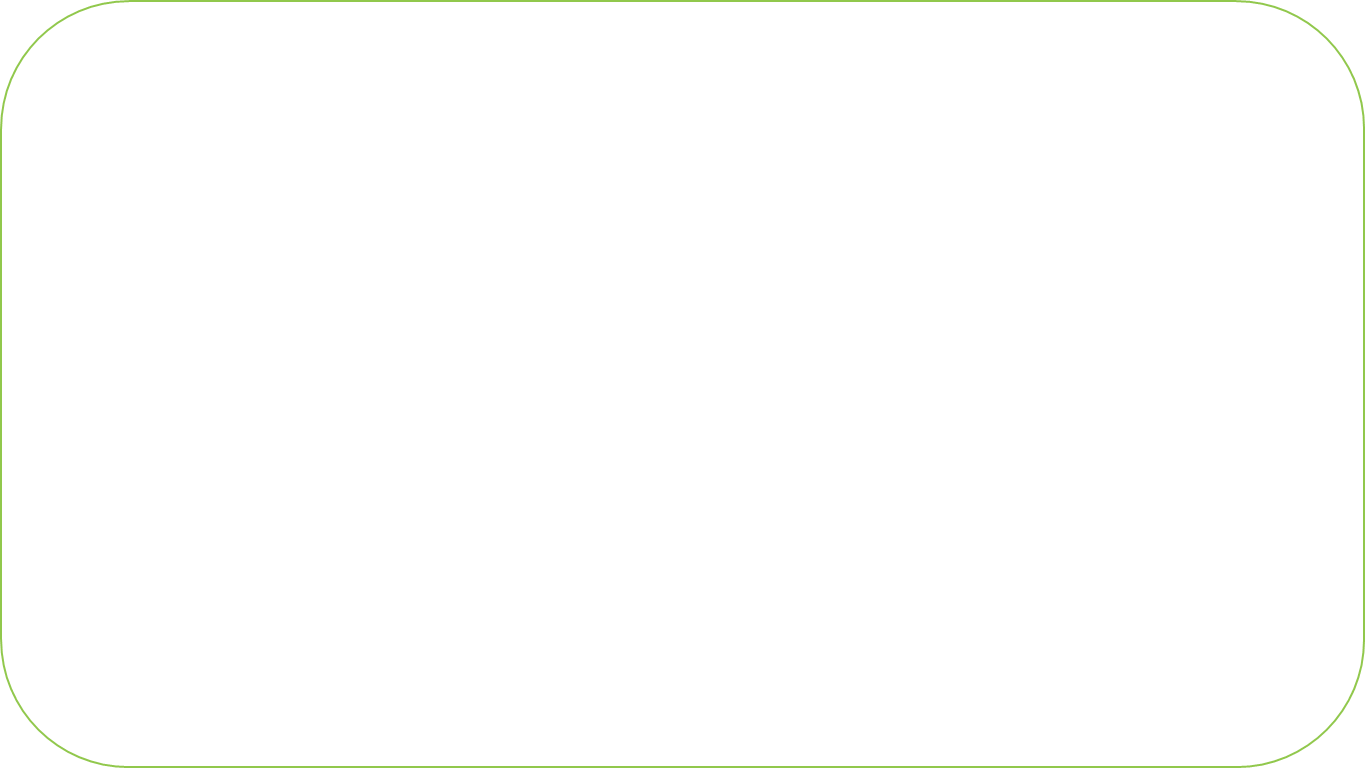 AU-C 330.A34 
Because of the inherent consistency of IT processing, audit evidence about the implementation of an automated application control, when considered in combination with audit evidence about the operating effectiveness of the entity's general IT controls, also may provide substantial audit evidence about its operating effectiveness.
IT General Controls (ITGCs) and Application Controls
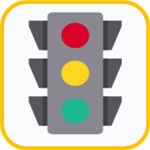 COSO components of internal control
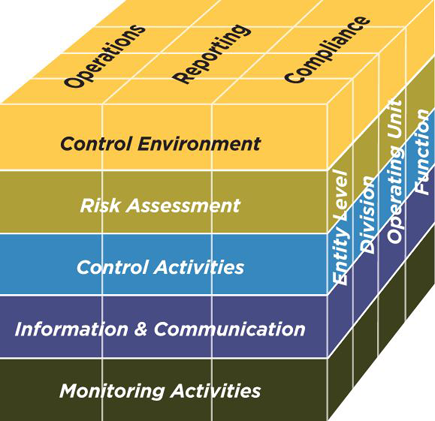 Entity level versus transactional (i.e. relevant assertion) level
Where do ITGCs and application controls fall out here?
Types and functions of controls
Types and Objectives of Internal Control Activities
Type of control
Manual controls
Manual
IT-dependent manual controls
IT general controls
Automated
IT-application controls
Objective of control
Support continued function of automated aspects of prevent and detect controls
Prevent
Detect
Misstatement of financial statements
Types and functions of controls
ITGCs protect the IT environment and allow applications to work as intended
Application controls affect accuracy of data for financial reporting
ITGCs
APPLICATION 
CONTROLS
DATA
Types and functions of controls
APPLICATION 
CONTROLS
ITGCs
Policies and procedures that relate to many applications
Support effective functioning of application controls
Apply to mainframe, miniframe, and end-user environments
Maintain the integrity of information and security of data
Controls that typically operate at a business process level and apply to the processing of transactions by individual applications
Can be preventative or detective
Designed to ensure integrity of accounting records
ITGCs
AU-C 315.A107 
ITGCs that maintain the integrity of information and security of data commonly include controls over the following: 
Data center and network operations 
System software acquisition, change, and maintenance 
Program change 
Access security 
Application system acquisition, development, and maintenance
Only authorized people have access
Segregation of duties
Only authorized people can override controls
Decisions can be traced and tracked
Reports
$
Access
Business Process Controls
Data matching and business rules
Control totals and error checks
Other controls
Application Controls
Authorizations
Calculations
Program Change
Logical Access
IT General Controls
Users
Terms/Hires
Current Users
Configurable
Control
Program Changes
Privileged Users
Applications
Privileged Users
Patches Changes
Configurable
Control
Users
Databases
Configurable
Control
Privileged Users
Users
Patches Changes
Operating System
Application controls
AU-C 315.A109
Typically operate at a business process level and apply to the processing of transactions by individual applications 
Can be preventive or detective and are designed to ensure the integrity of the accounting records
Relate to procedures used to initiate, authorize, record, process, and report transactions or other financial data 
Help ensure that transactions occurred, are authorized, and are completely and accurately recorded and processed
Application controls
Can be characterized as either embedded or configurable 
Embedded – functionality is programmed within the application code 
Configurable – functionality depends on key settings and fields within the application 
Often more effective than manual controls
Application controls
An Embedded control is programmed within application logic and can be modified only through code changes 
Such changes are subject to change management controls 
Obtain evidence and document that the control is embedded and not configurable 
Perform a walkthrough and test of the control
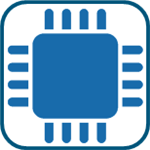 Application controls
A configurable control functions according to key application settings that can be modified by certain users 
Such changes are not typically subject to change management controls 
Obtain evidence and document that the control is configurable and the system is properly configured to support execution of the control (e.g., screen prints of the configuration) 
Obtain system-generated evidence of users who have access to modify the setting and validate for appropriateness 
Where possible, obtain evidence showing the last time the configurable setting was modified 
Perform a walkthrough and test of the control
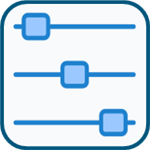 Application controls
What is Not Part of aFinancial Statement Audit
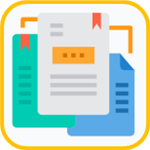 What a Financial Auditor Does
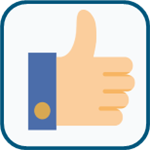 Understand entity’s information system and related business processes relevant to financial reporting and communication
Appropriate scoping and classification of IT applications relevant to financial statement audit
Understand risks arising from IT and evaluate entity’s response to those risks
Identify ITGCs and application controls
Evaluate design, implementation, and operating effectiveness of ITGCs and application controls
Assess IT’s risk on audit and design further audit procedures as necessary
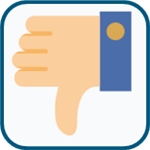 What a Financial Auditor Does NOT Do
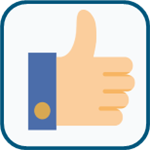 IT department assessment
IT audit (provided to client or third party)
Cybersecurity preparedness
Regulatory compliance
Information security and privacy
Penetration testing
Technology and vendor risk assessment
Disaster recovery and business continuity planning
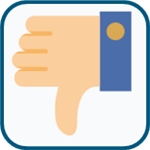 Poll Question #5
As part of a financial audit, does an auditor assess IT’s risk on audit and design further audit procedures as necessary?

Yes
No
[Speaker Notes: Yes]
Poll Question #6
As part of a financial audit, does an auditor assess cybersecurity preparedness?

Yes
No
[Speaker Notes: No]
QUESTIONS?
Connect with CRI on Social Media
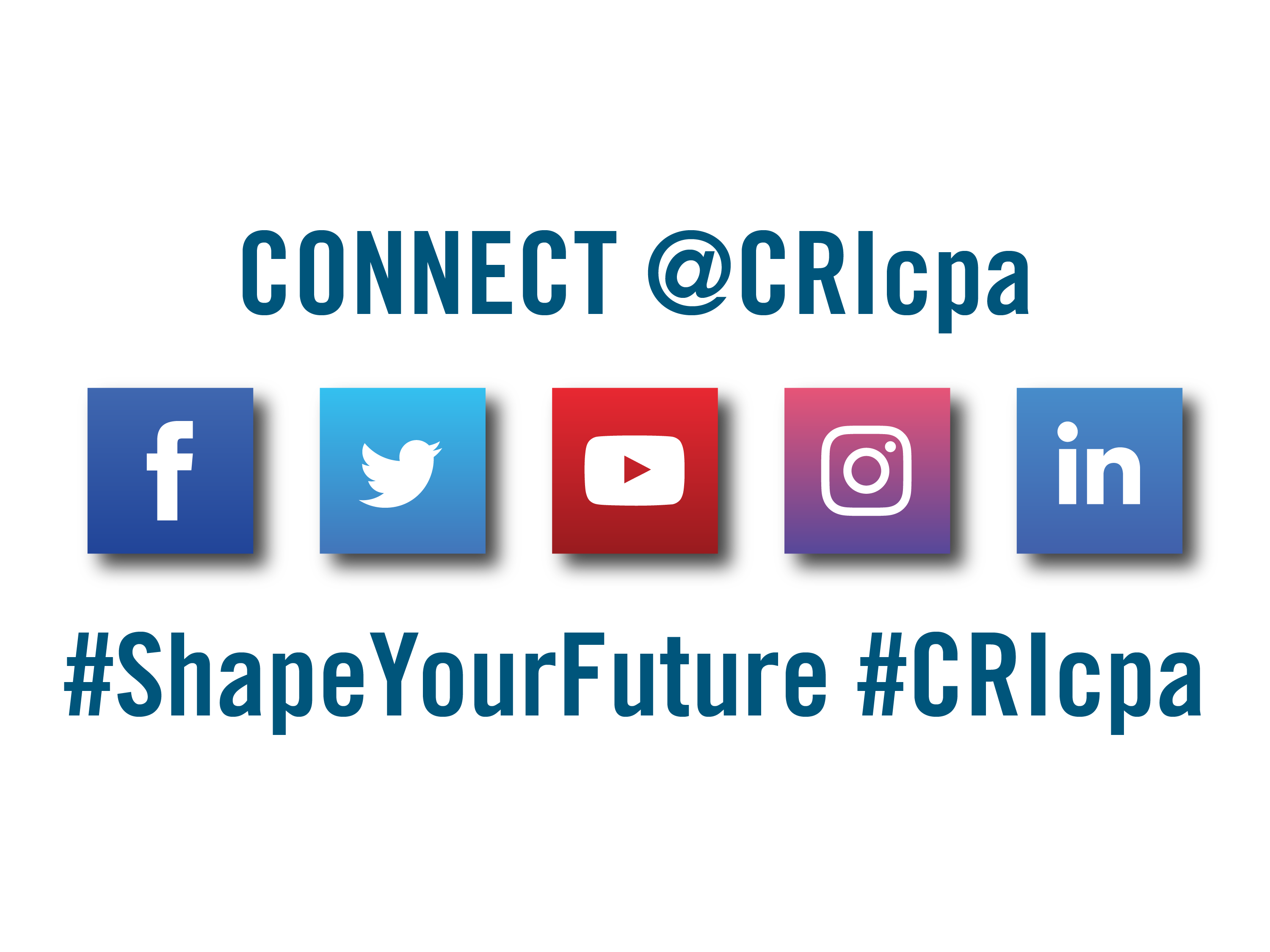 [Speaker Notes: We’d love to connect with you on Social Media! Search Carr, Riggs & Ingram or @CRIcpa.]
- TODAY’S PRESENTER -
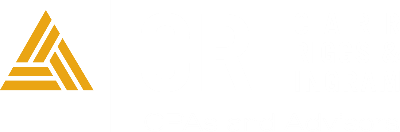 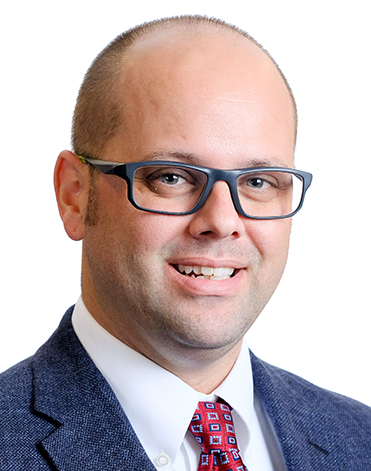 ALAN D. “A.J.” BOWERS, JR., CPA, CITP
Partner
abowers@CRIcpa.com

Albuquerque, NM
505.883.2727
Text CRI to 66866 to receive CRI News and Alerts  |  CRIcpa.com